¯^vMZg
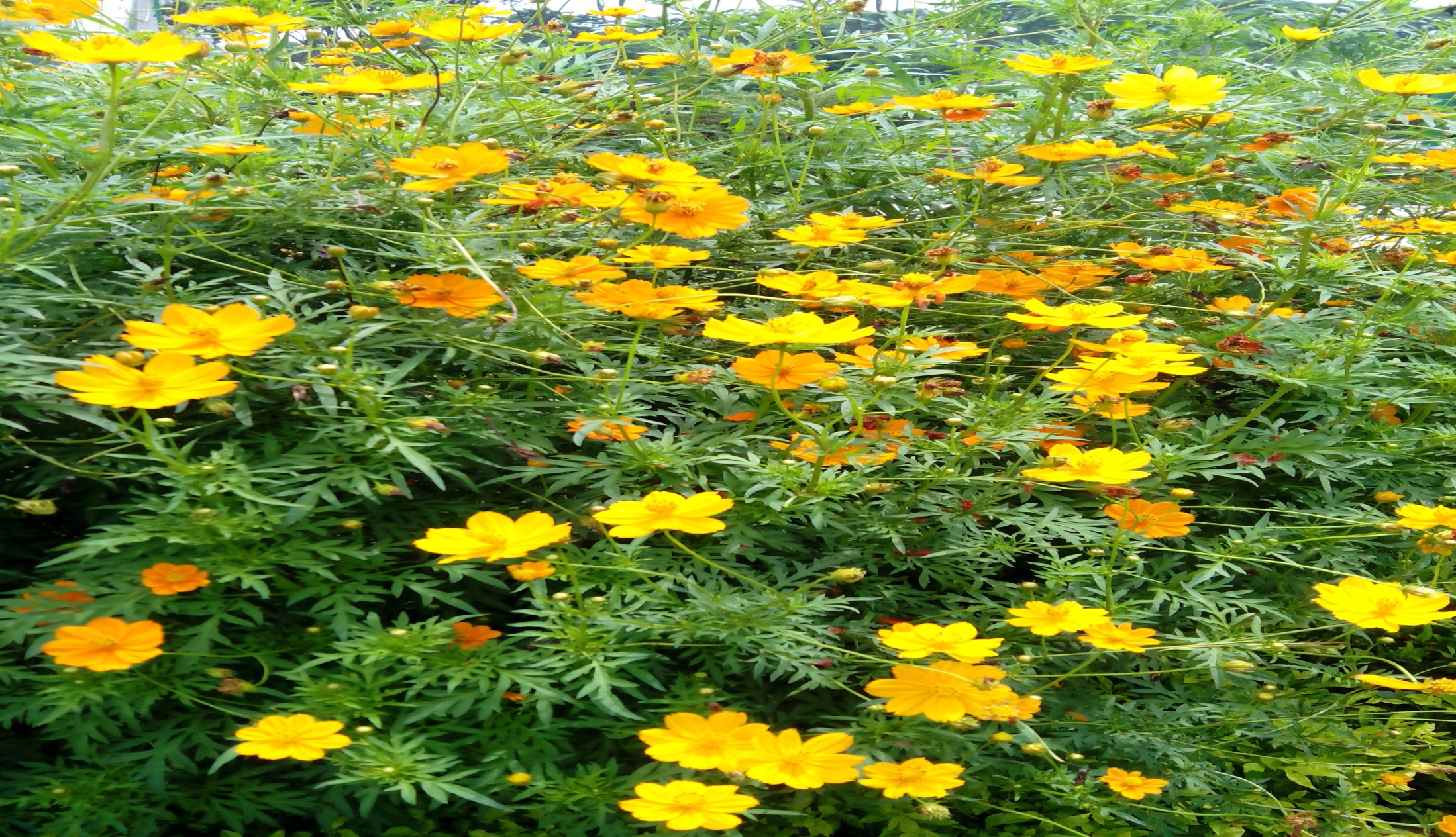 RxeweÁvb 2q cÎ
Aóg Aa¨vqt 
gvbe kvixiZË¡ t
mgš^q I wbqš¿Y
-t Dc¯’vcbvq t-
Avb&Rygvb AvivcÖfvlK, RxeweÁvbK¨v›Ub‡g›U cvewjK ¯‹zj GÛ K‡jR, ‡gv‡gbkvnx
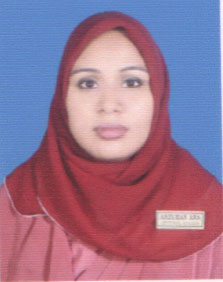 Av‡jvP¨ welqt 
‡PvL ev `k©‡bw›`ªq
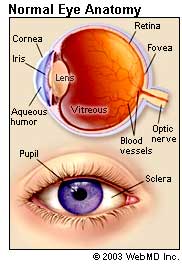 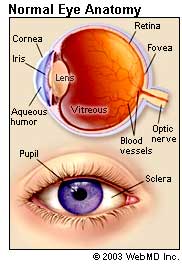 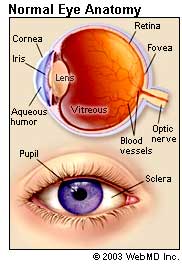 ‡Pv‡Li MVb
# ‡PvLt †h Áv‡bw›`ªq Av‡jv‡Ki gva¨‡g `„wó mÂvi K‡i, Zv‡K †PvL e‡j|
# †Pv‡Li MVbt gvby‡li †Pv‡Li MVb‡K cÖavbZ `yBwU fv‡M fvM Kiv hvq| h_vt
Awÿ‡MvjK,
 Avbylw½K Ask|
Awÿ †MvjK
#Awÿ‡MvjKt  gvby‡li †PvL †`L‡Z †Mvj e‡ji g‡Zv nIqvq, Zv‡K Awÿ‡MvjK e‡j| Bnvi wZbwU Ask:
 Awÿ‡Mvj‡Ki ¯Íi, 
 †jÝ,
 cÖ‡Kvô|
Awÿ †MvjK
Awÿ †Mvj‡Ki ¯Íi
†¯‹¬iv t GwU Awÿ‡Mvj‡Ki evB‡ii mv`v, Am”Q I Zš‘gq ¯Íi|
‡Kvi‡qWt GwU †¯‹¬ivi wb‡P Aew¯’Z i³evwnKv mg„× I †gjvwbb iÄ‡K iwÄZ  ¯Íi|
‡iwUbvt GwU †Kvi‡q‡Wi wb‡P Aew¯’Z GKgvÎ Av‡jv- ms‡e`x ¯Íi|
Awÿ †MvjK
†jÝ
     wcDwc‡ji †cQ‡b Aew¯’Z I wmwjqvix ewWi mv‡_ mvm‡cÝix wjMv‡g›Uhy³ n‡q Sz‡j _vKv GKwU ¯^”Q w¯’wZ¯’vcK I wØDËj PvKwZi g‡Zv Ask‡K †jÝ e‡j|
 Awÿ‡Mvj‡Ki MnŸi
    Awÿ‡Mvj‡K wZbwU MnŸi Av‡Q|
KwY©qv I AvBwi‡ki ga¨eZ©x,
 AvBwik I †j‡Ýi ga¨eZ©x,
 †jÝ I †iwUbvi ga¨eZ©x|
g~j¨vqb
‡¯‹¬ivi KvR wK ?
‡iwUbvi KvR wK ?
‡j‡Ýi KvR wK ?
evwoi KvR
wPÎmn ‡Pv‡Li MVb e¨vL¨v Ki|
mevB‡K ab¨ev`